Naravne in druge nesreče
3. A 
Dušanka Kopše
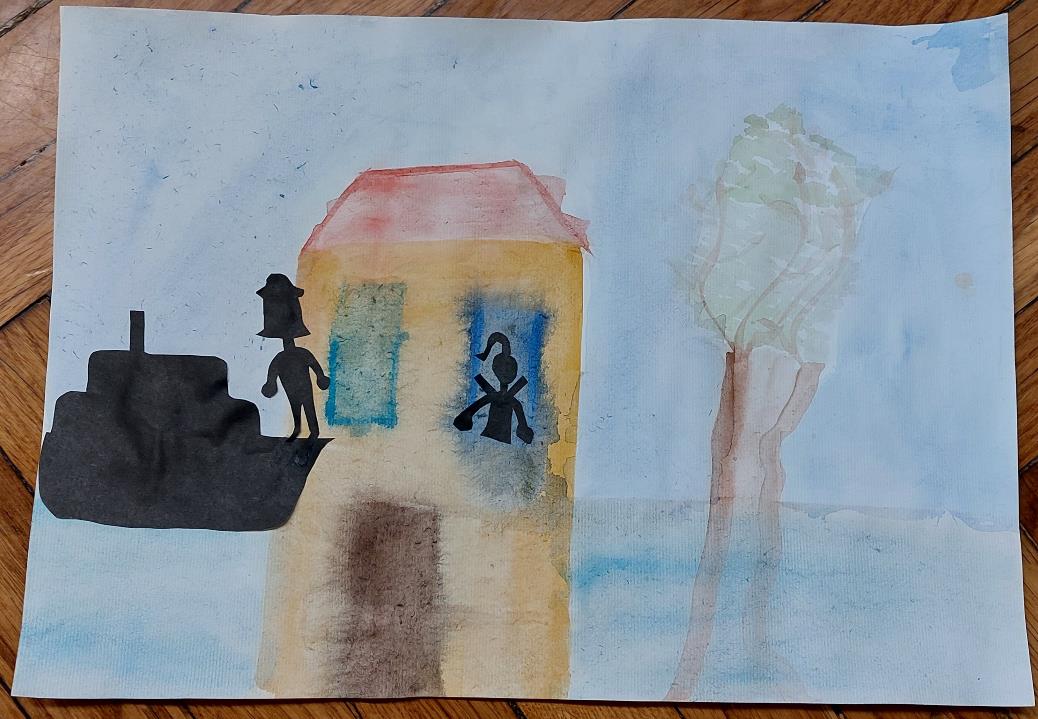 LANA
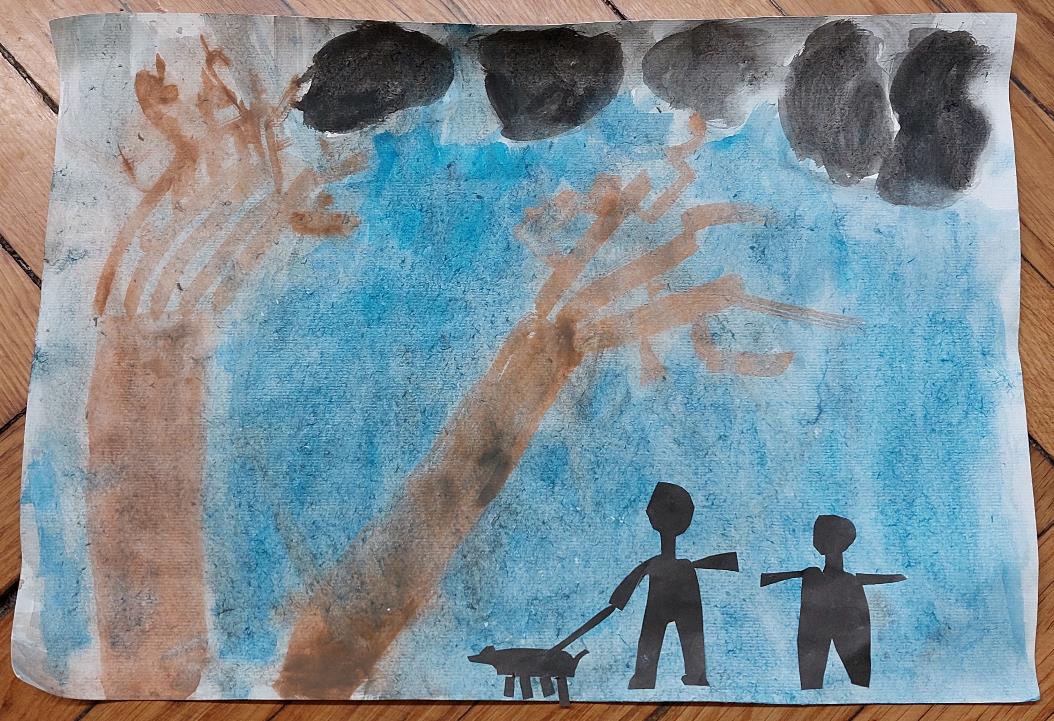 NIK
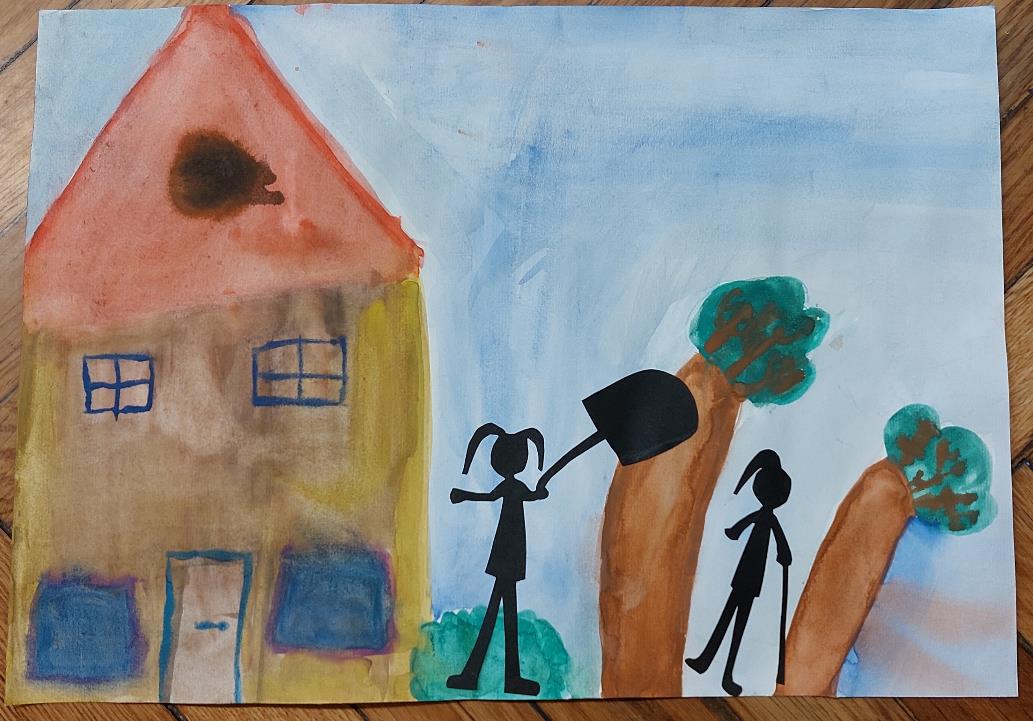 EMA
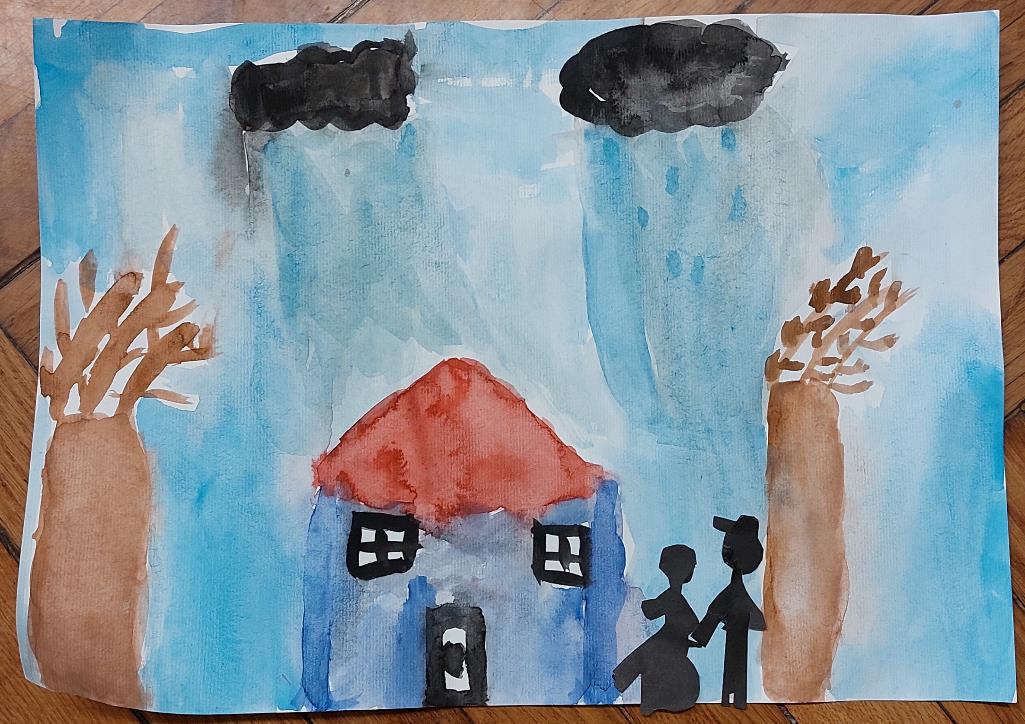 JAKA
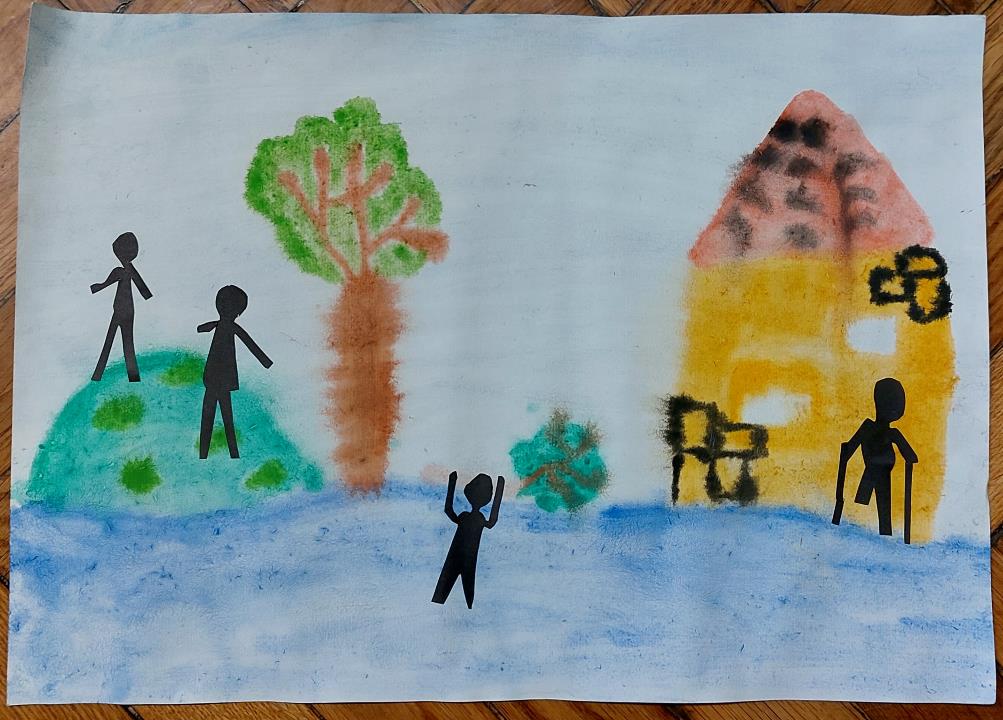 NIKI
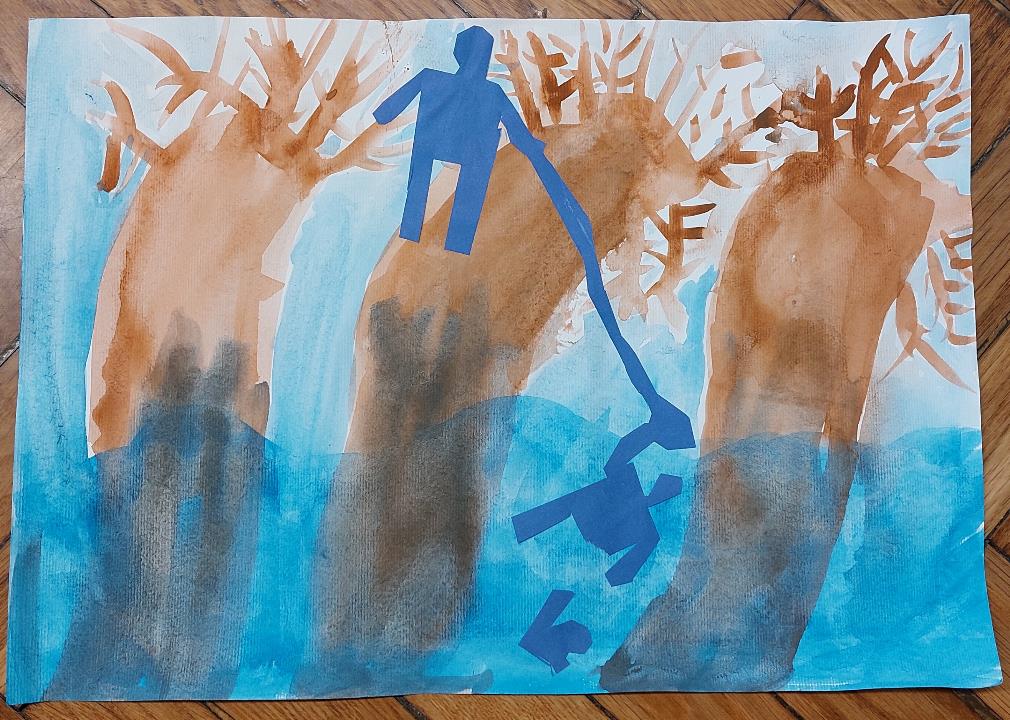 TIAN
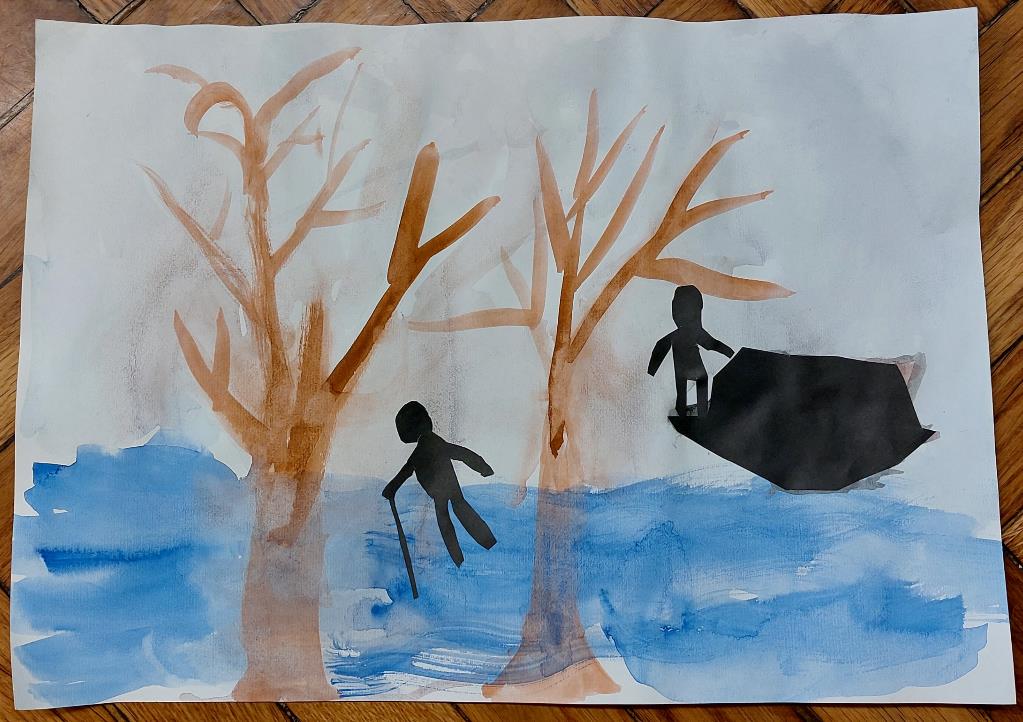 BOR
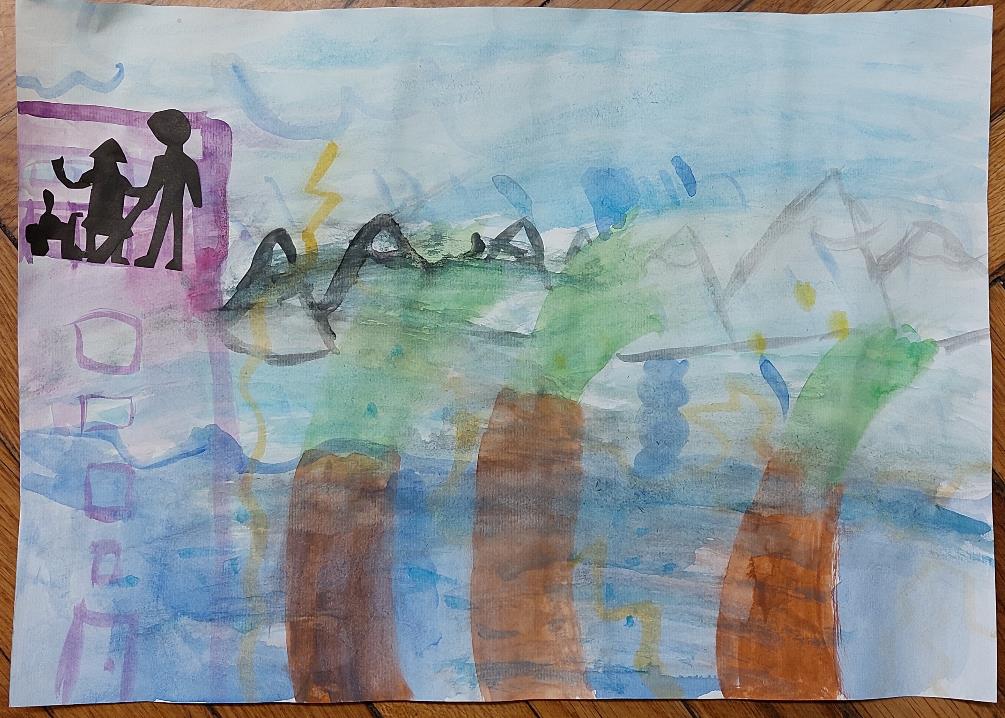 MINA
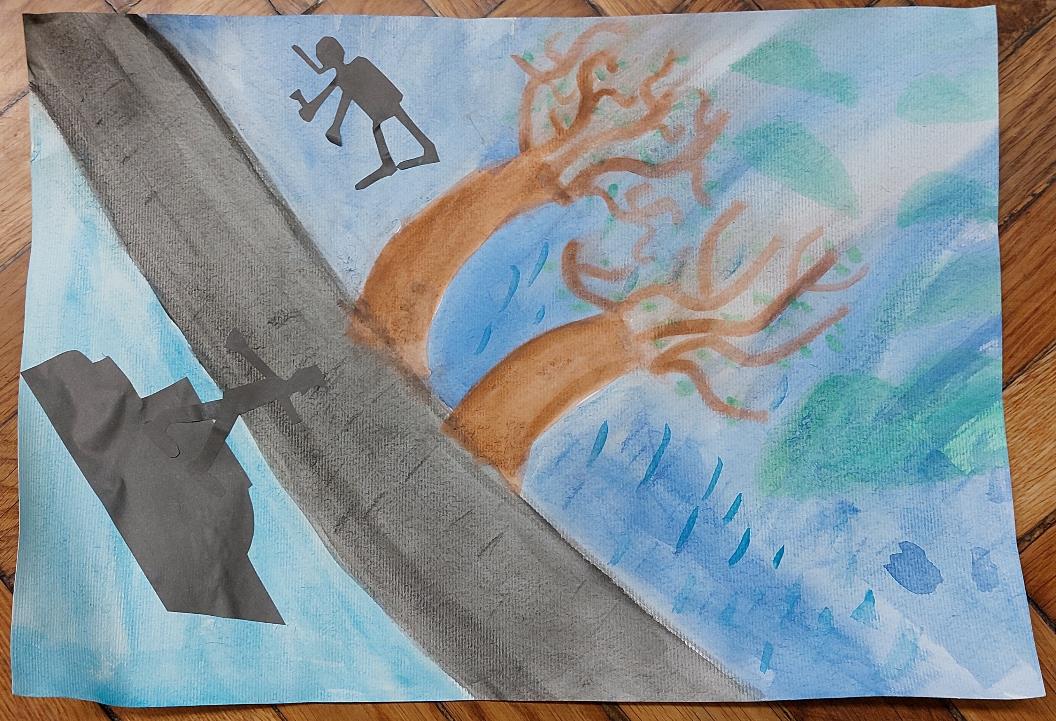 JAN
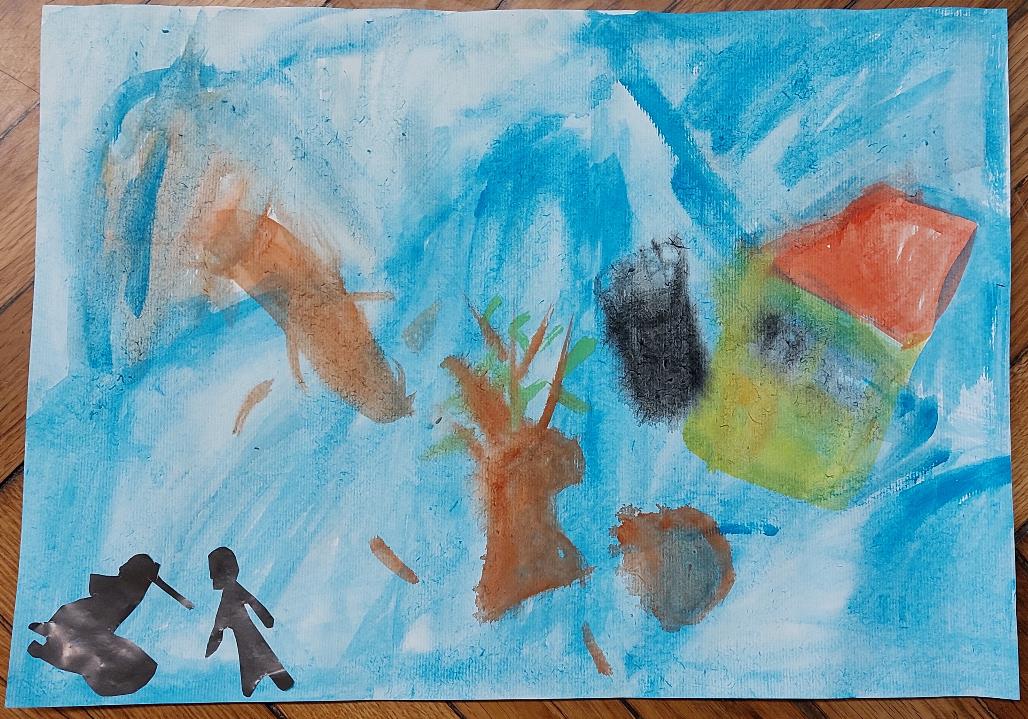 ZEHRA
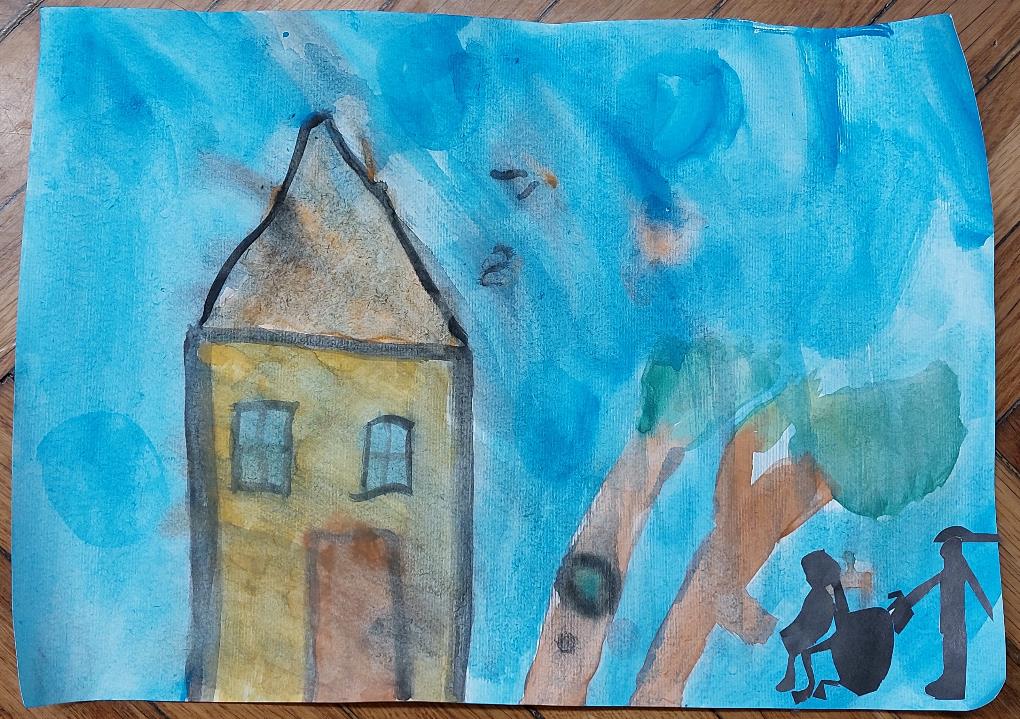 BINE
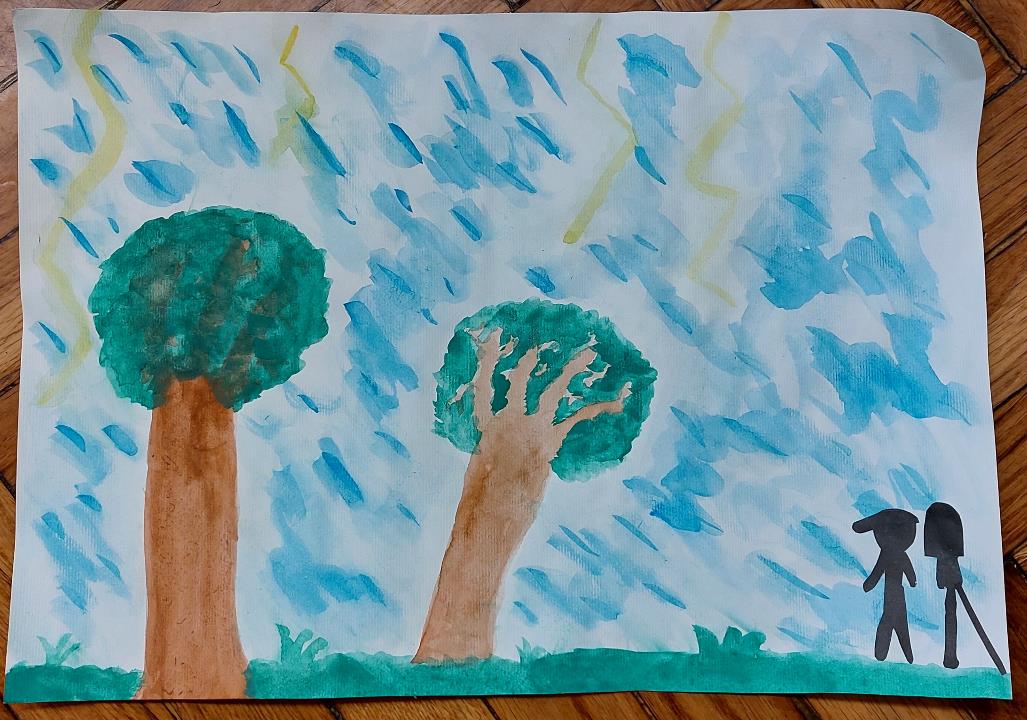 IRIS
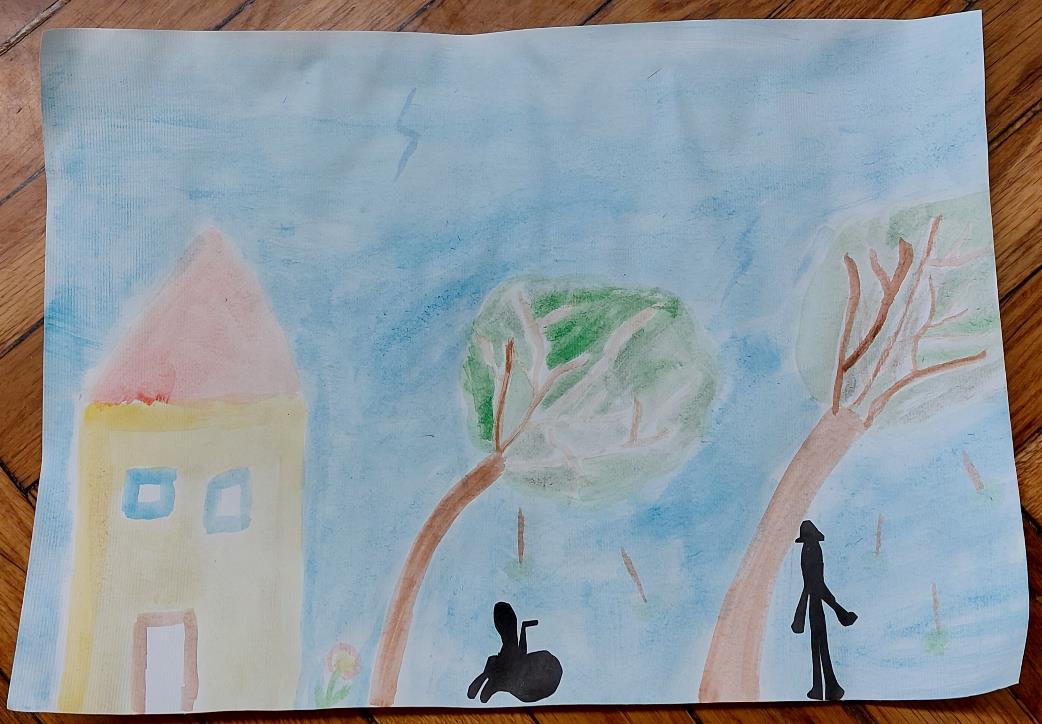 MIA
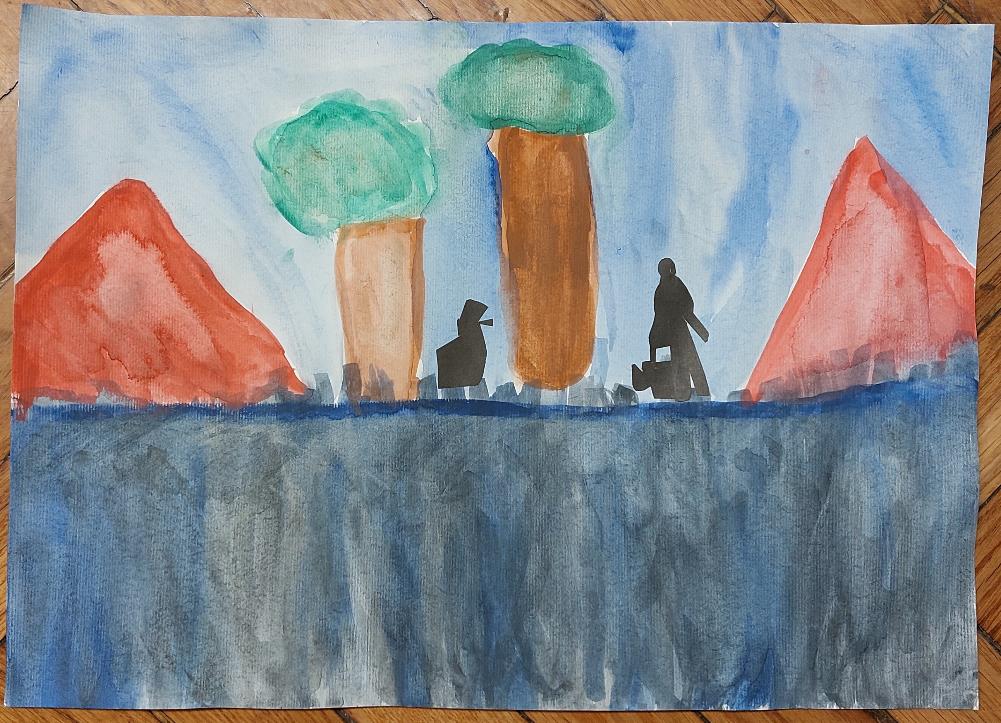 KAJA
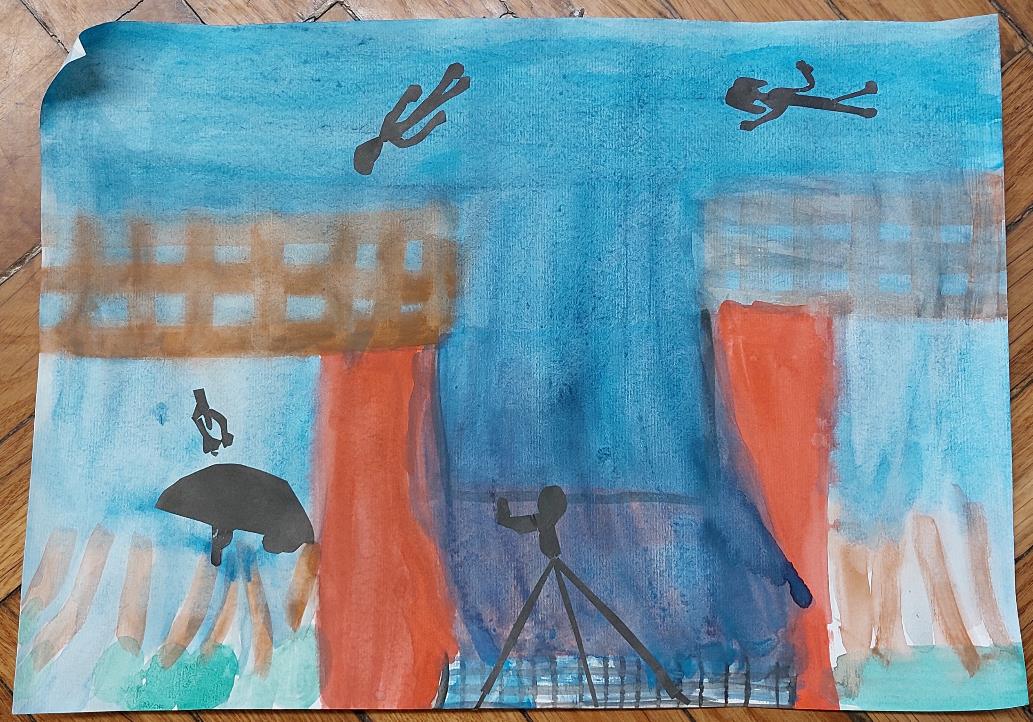 MICHEL
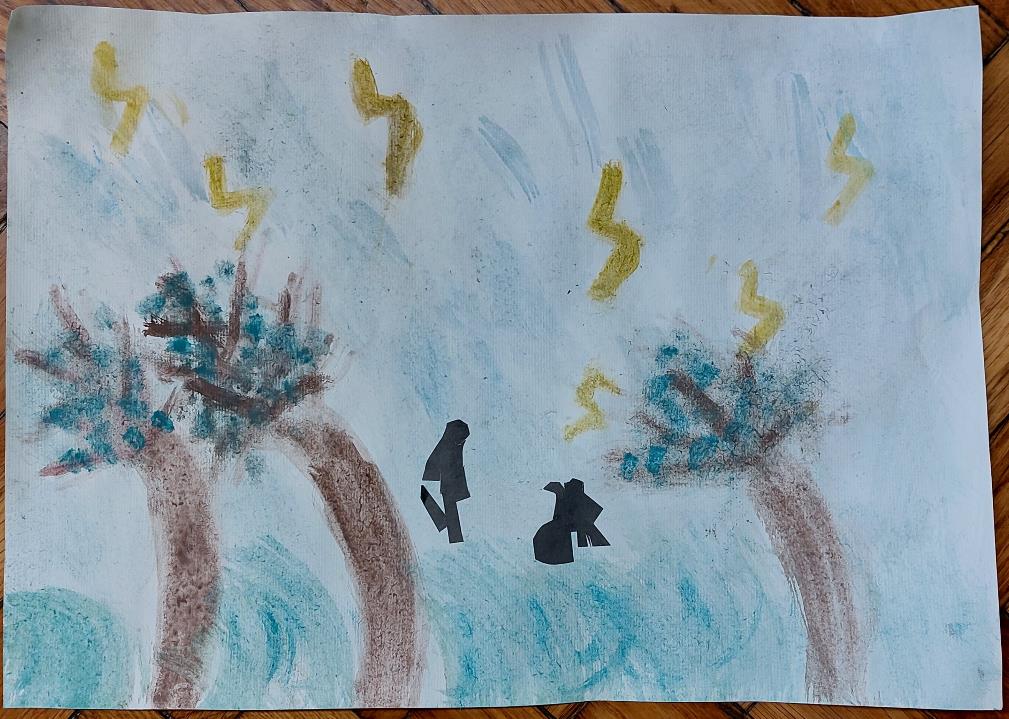 ŽANA
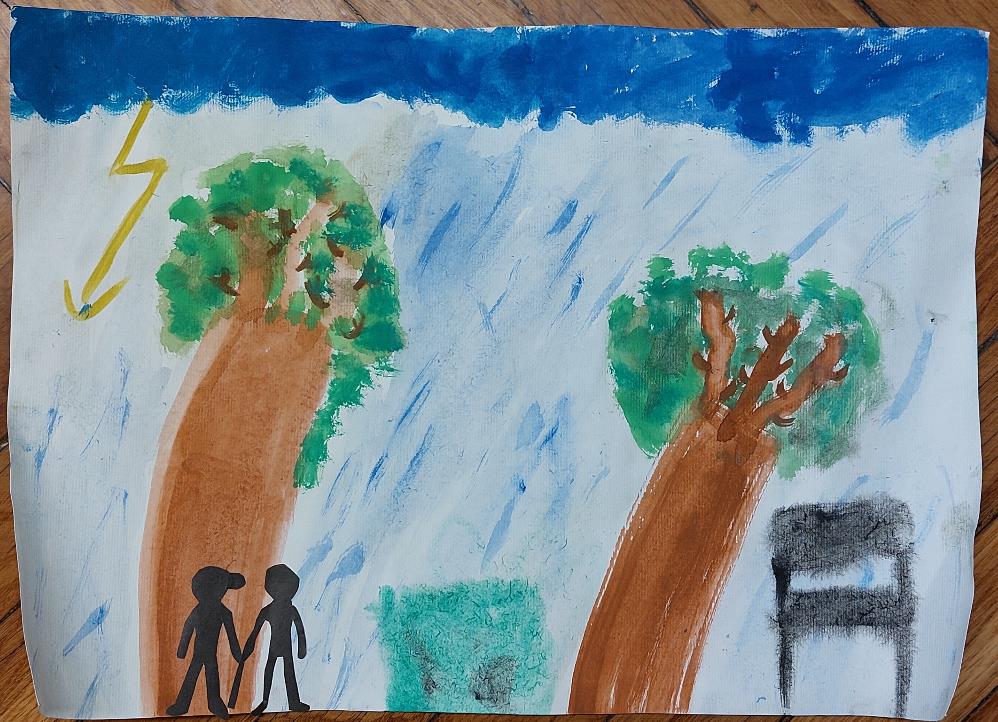 AJDA
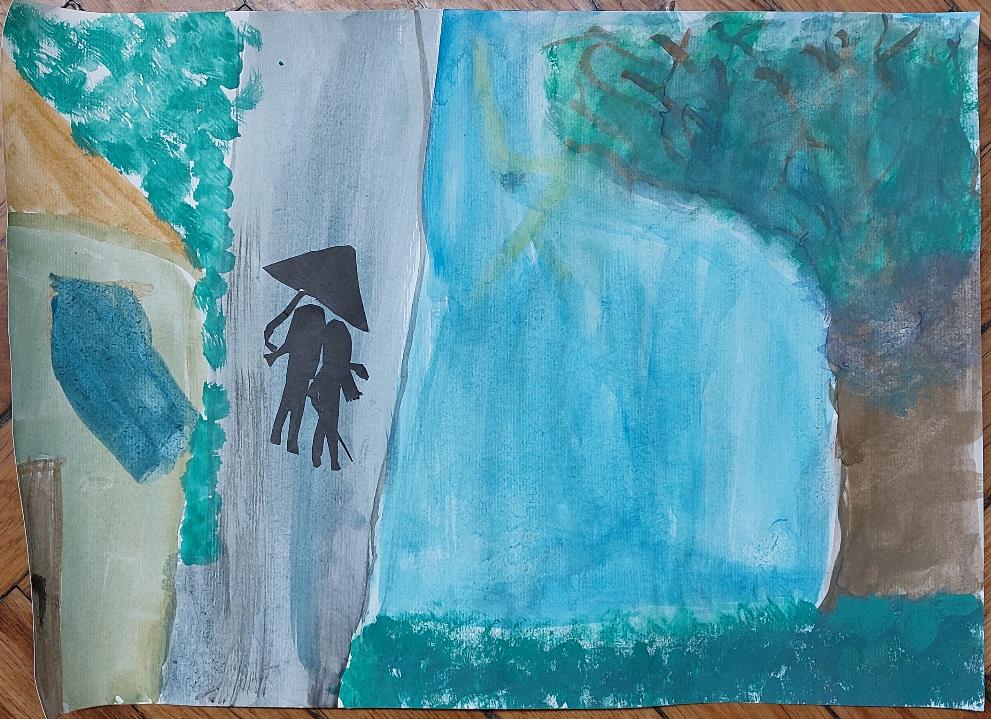 GAJA
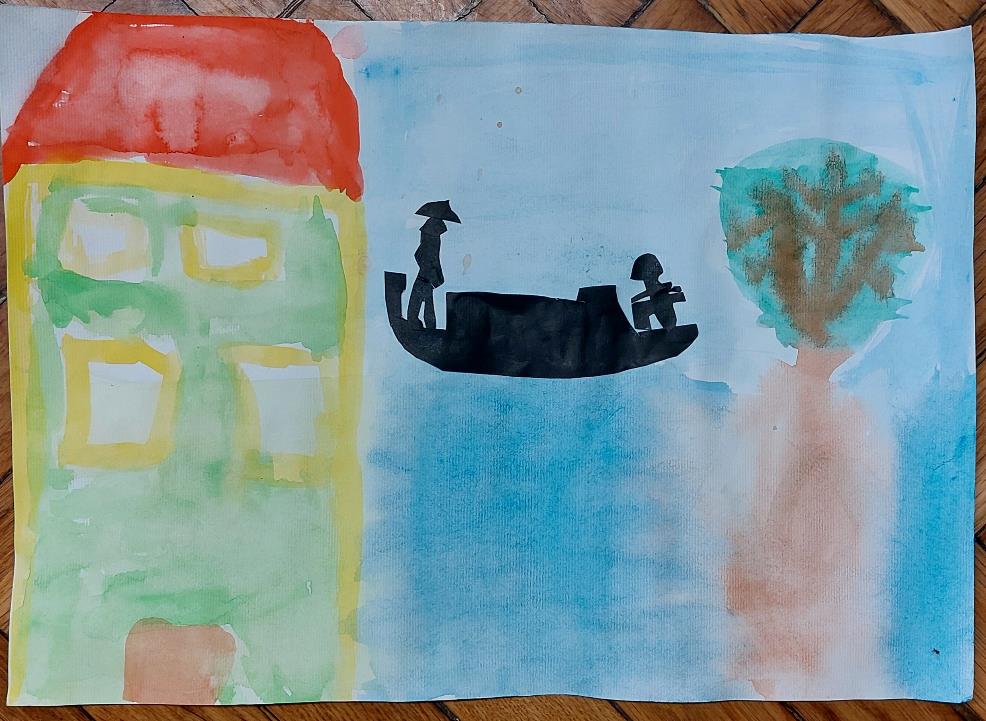 TILEN
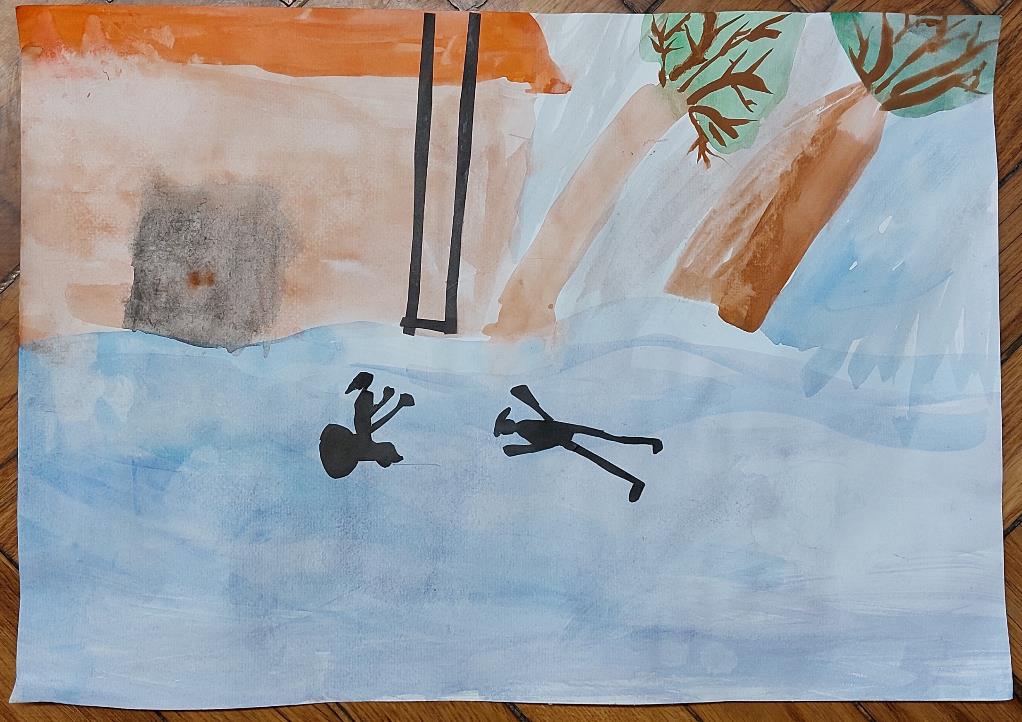 LOVRO
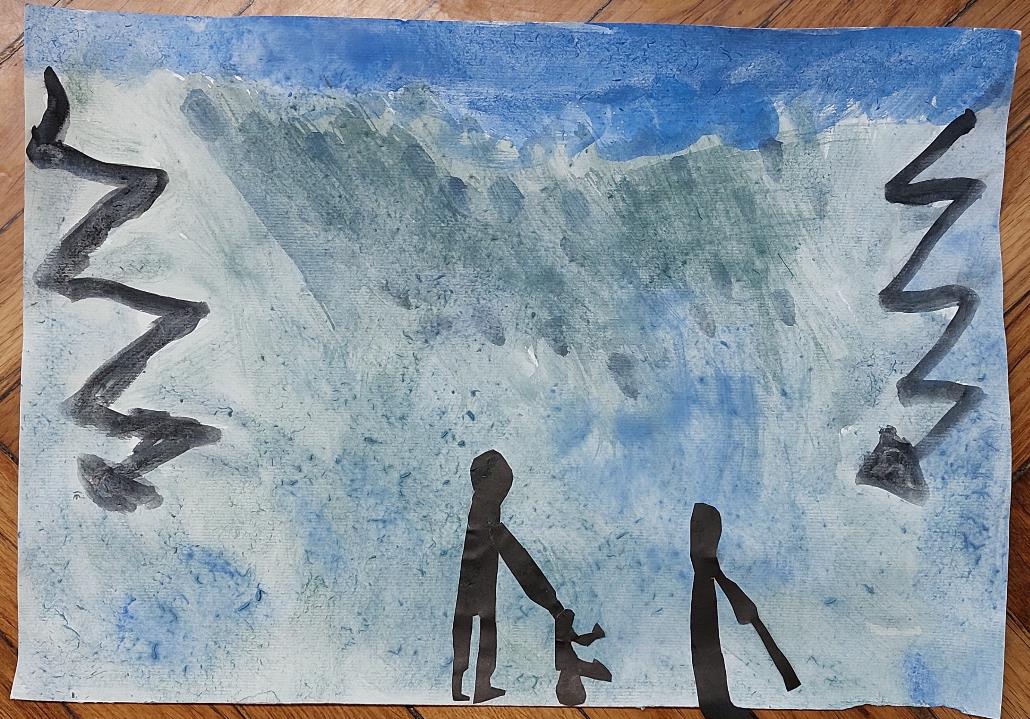 ANŽE